WINLINK - LAB
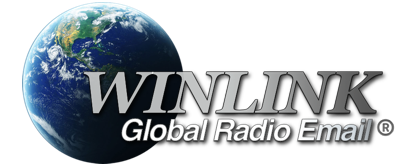 Dave Palica 
KR0OT
[Speaker Notes: Welcome]
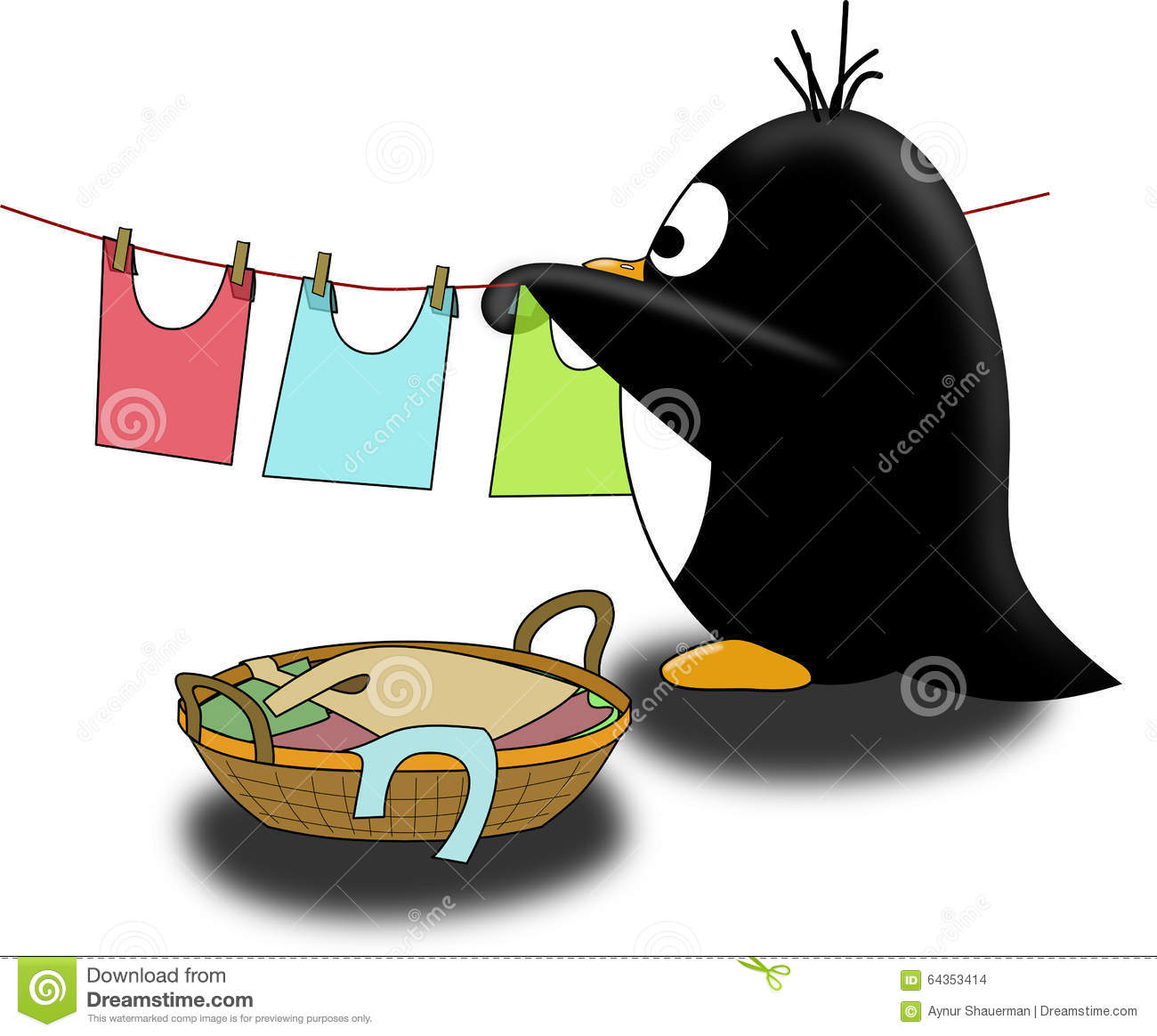 A bit about me
Engineering manager for Brigham Young University Office of Information Technology
KD7TZG first licensed January 2003
Linux user since 2005
On the team that researched and brought enterprise Linux to Brigham Young University
ARRL Registered License Instructor
VE with W5YI-VEC and ARRL VEC
Vanity Call Sign KR0OT to merge love of radio and Linux
[Speaker Notes: Yes, I took Steve Whiteheads Saturday class.
Failed the first test
Passed the second time and received the call KD7TZG.
No radio for years.  Tania got me one in 2019
General
Amateur Extra the same day my oldest son Andy got his Technician license - KJ7FUJ]
A bit about you
What do you want to get out of this class?

This is an “open-source” training.  I will do my best to address topics you are interested in and answer what questions you have.
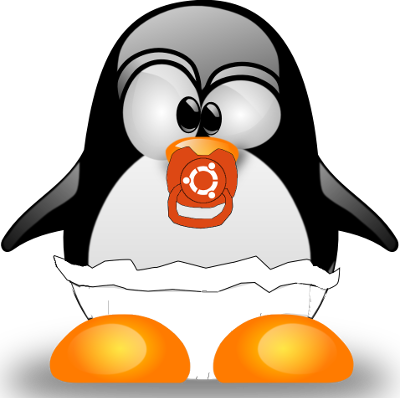 [Speaker Notes: This course is to help you get up and running on WINLINK.  Although WINLINK is great for emergency communications it is beyond the scope of this course.]
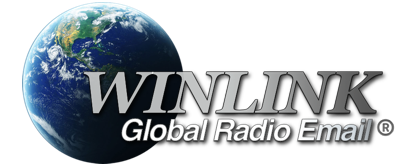 What is WINLINK?
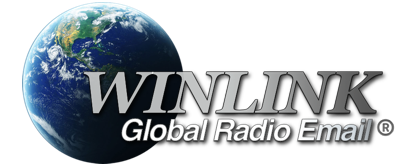 What is WINLINK?
WINLINK Global Radio Email®️is a network of amateur radio and authorized government stations that provide worldwide radio email using radio pathways where the internet is not present.
[Speaker Notes: Winlink Global Radio Email®️...
...is a network of amateur radio and authorized government stations that provide worldwide radio email using radio pathways where the internet is not present.]
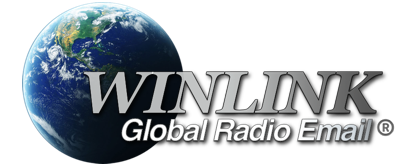 What is WINLINK?
The system is built, operated and administered entirely by licensed "Ham" volunteers. It supports email with attachments, position reporting, weather and information bulletins, and is well-known for its role in interoperable emergency and disaster relief communications. It is capable of operating completely without the internet--automatically--using smart-network radio relays. Licensed Winlink operators/stations use both amateur radio and government radio frequencies worldwide.
[Speaker Notes: The system is built, operated and administered entirely by licensed "Ham" volunteers. It supports email with attachments, position reporting, weather and information bulletins, and is well-known for its role in interoperable emergency and disaster relief communications. It is capable of operating completely without the internet--automatically--using smart-network radio relays. Licensed Winlink operators/stations use both amateur radio and government radio frequencies worldwide. Support for the system is provided by the Amateur Radio Safety Foundation, Inc., a US 501(c)(3) non-profit, public-benefit entity. Winlink Global Radio Email®️ is a US registered trademark of the Amateur Radio Safety Foundation, Inc.]
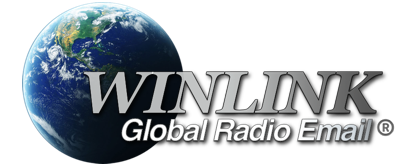 How do I start?
[Speaker Notes: How do I start?]
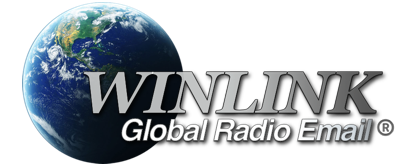 How do I start?
Get a WINLINK account
Install a client
Install a transport (optional)
[Speaker Notes: Get a WINLINK account
Install a client
Install a transport]
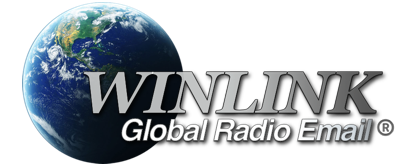 Get a WINLINK Account
https://winlink.org
[Speaker Notes: Go to https://winlink.org
Select “My Account” on the top-left of the toolbar.  This will give you instructions on how to download the client and create the account. 

This is also the page you use if you forgot your password.

You can also view your webmail from here. https://webmail.winlink.org:446/]
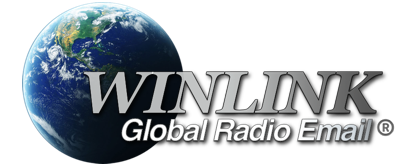 How do I start?
Get a WINLINK account
Install a client
Install a transport (optional)
[Speaker Notes: Get a WINLINK account
Install a client
Install a transport]
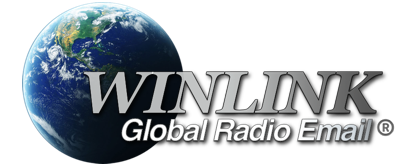 Install a Client
https://downloads.winlink.org

Go to “User Programs”
Select “Winlink_Express_install” current version.
https://winlink.org/ClientSoftware for a full list of  clients and protocols
[Speaker Notes: https://downloads.winlink.org

Full list of clients and protocols at https://winlink.org/ClientSoftware]
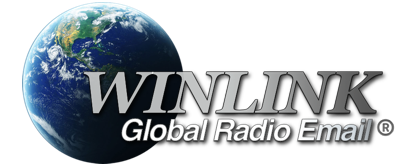 Install a Client
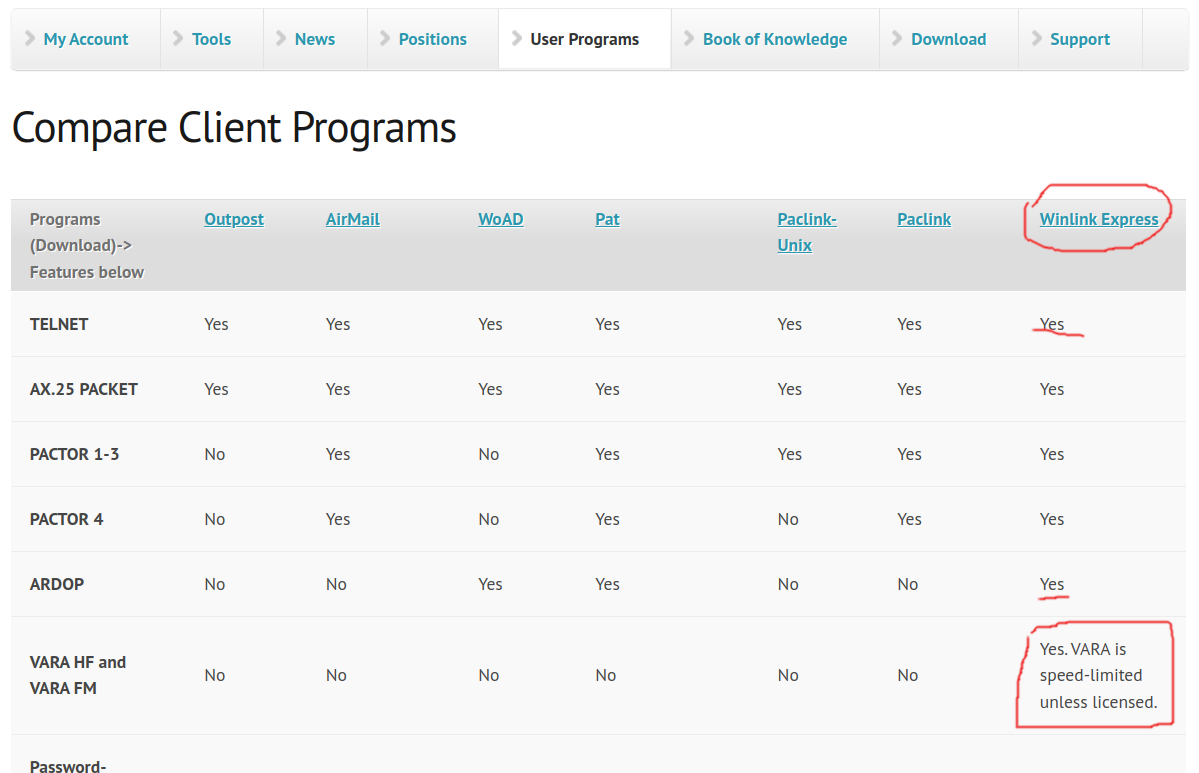 [Speaker Notes: Point out a few items:
You don’t have to have a radio to use WINLINK.  It supports the TELNET protocol.
I’ve also used the ARDOP and VARA HF protocols.  I licensed the VARA protocols because when licensed they implement data compression.  This allows shorter transmit times on the radio.
Linux options are PAT and Paclink-Unix.  I’ve had PAT working on a raspberry pi but it is feels a bit clunky.
KM4ACK has a set of four youtube tutorials on how to set up PAT Winlink.]
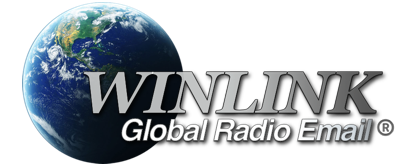 Install a Client
DEMO – Winlink Express
[Speaker Notes: Create a WINLINK account
Download Client
Run the client in windows
Send a message to the students in the class with tcp/ip]
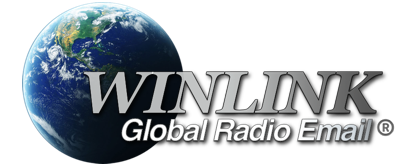 Install a Client
But what about Linux?
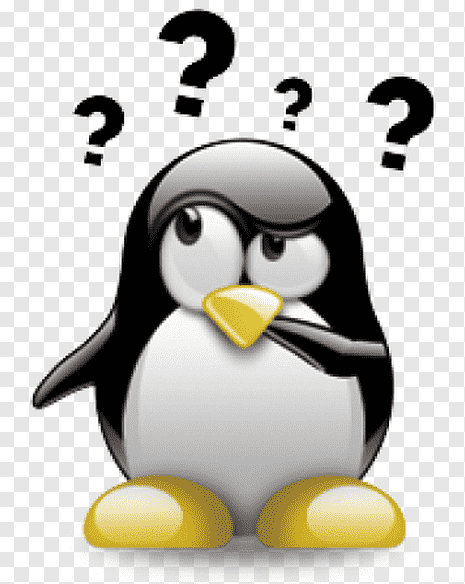 [Speaker Notes: There are applications and protocols that support linux too.]
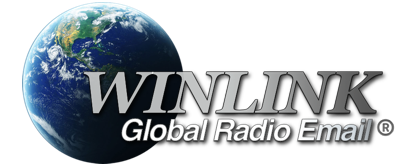 Install a Client
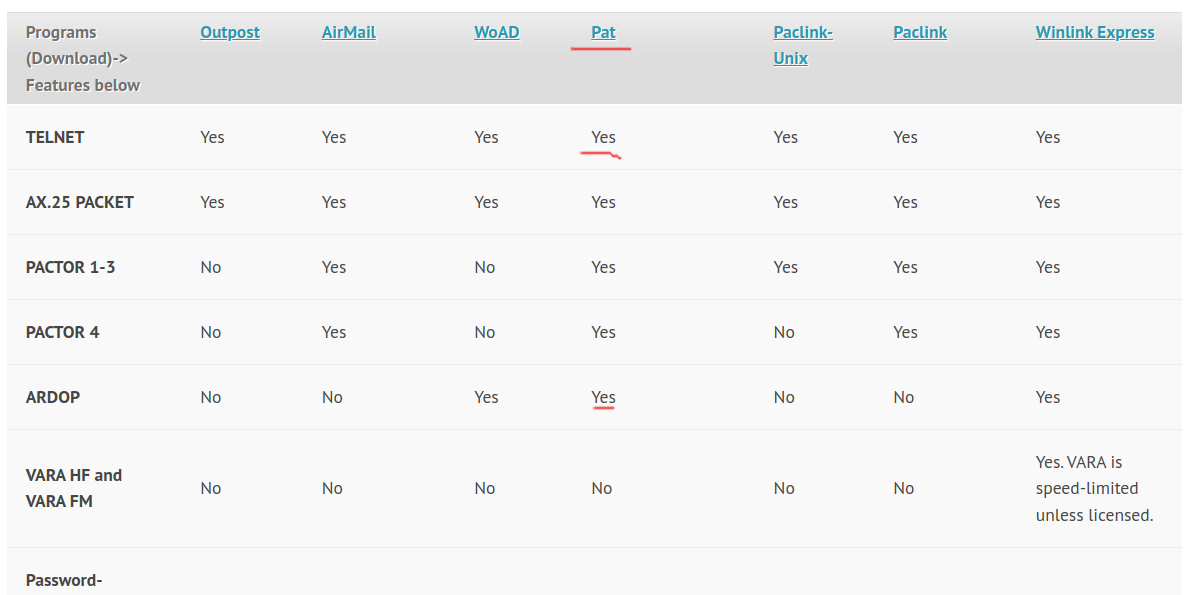 [Speaker Notes: Point out a few items:

Linux options are PAT and Paclink-Unix.  I’ve had PAT working on a linux and a raspberry pi but it is feels a bit clunky.
KM4ACK has a set of four youtube tutorials on how to set up PAT Winlink on Raspbian.

Paclink-unix must be compiled from source and is beyond the scope of this class.]
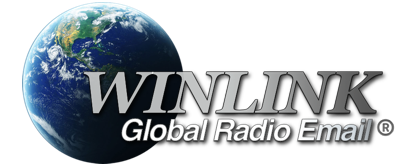 Install a Client
DEMO – PAT
[Speaker Notes: 1.  Set up editor
echo 'export EDITOR=nano' >> ~/.profile
source ~/.profile
2. pat configure
3. Configure protocols (ardop) optional
4.  pat compose – FROM: KR0OT@WINLINK.ORG
5. ~/.local/share/pat/mailbox/YOURCALL/out
6.  pat connect telnet
7. GUI:  pat http – then web to port 5000
8. Connect to telnet protocol and send.]
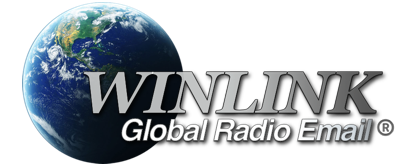 Install a Client
{
  "mycall": "KR0OT",
  "secure_login_password": "<Password goes here>",
  "auxiliary_addresses": [],
  "locator": "DN40ec",
  "service_codes": [
    "PUBLIC"
  ],
  "http_addr": "0.0.0.0:5000",
  "motd": [
    "Open source Winlink client - getpat.io"
  ],
  "connect_aliases": {
    "telnet": "telnet://{mycall}:CMSTelnet@cms.winlink.org:8772/wl2k"
  },
  "listen": [],
  "hamlib_rigs": {},
[Speaker Notes: Here’s an example of the config.json file for pat]
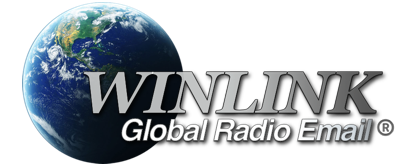 Install a Client
"ardop": {
    "addr": "localhost:8515",
    "arq_bandwidth": {
      "Forced": false,
      "Max": 500
    },
    "rig": "<your rig here> I use 4 for flrig",
    "ptt_ctrl": false,
    "beacon_interval": 0,
    "cwid_enabled": true
  },
  "pactor": {
    "path": "/dev/ttyUSB0",
    "baudrate": 57600,
    "rig": "",
    "custom_init_script": ""
  },
  ….
[Speaker Notes: config.json continued showing protocols.

arecord -l (The “L” lists audi devices) show output with connected radio

Then run ./ardopc_64 8515 plughw:1,0 plughw1,0]
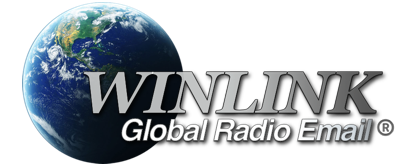 How does it work?
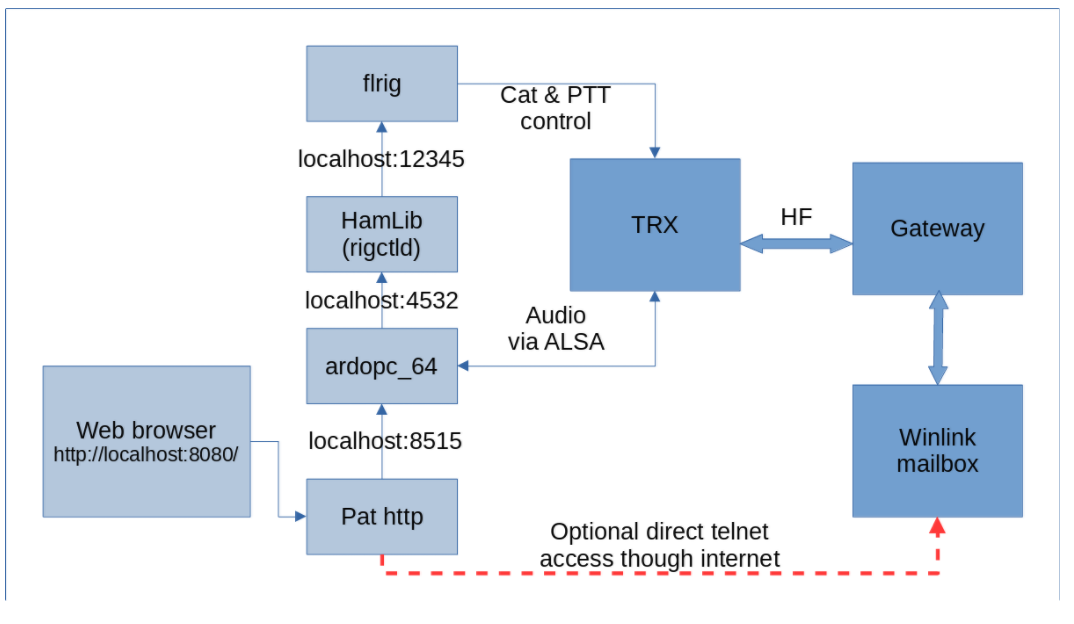 [Speaker Notes: Here is a map of  how all of this works together]
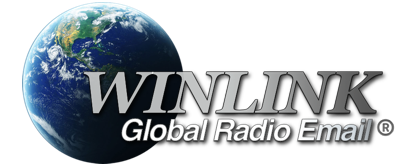 Use up-to-date apps
FLRIG 1.4.4
./configure
Depends on  FLTK 1.3.8 (sudo apt-get install libfltk1.3-dev)
Make
Depends on libudev-dev (sudo apt-get install libudev-dev)
sudo make install
[Speaker Notes: config.json continued showing protocols.

arecord -l (The “L” lists audi devices) show output with connected radio

Then run ./ardopc_64 8515 plughw:1,0 plughw1,0]
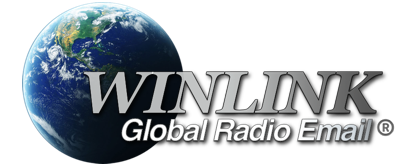 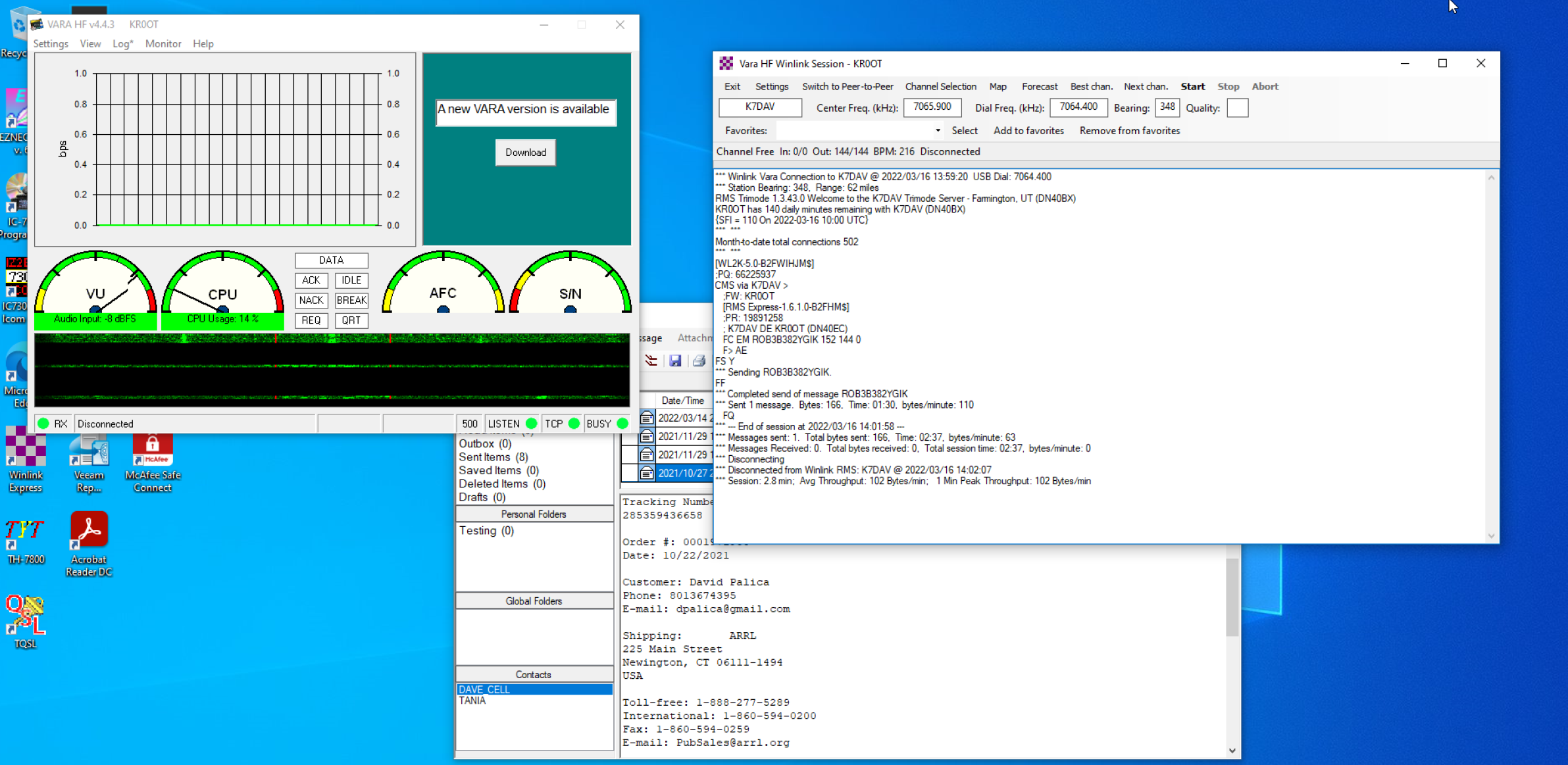 [Speaker Notes: config.json continued showing protocols.

arecord -l (The “L” lists audi devices) show output with connected radio

Then run ./ardopc_64 8515 plughw:1,0 plughw1,0]
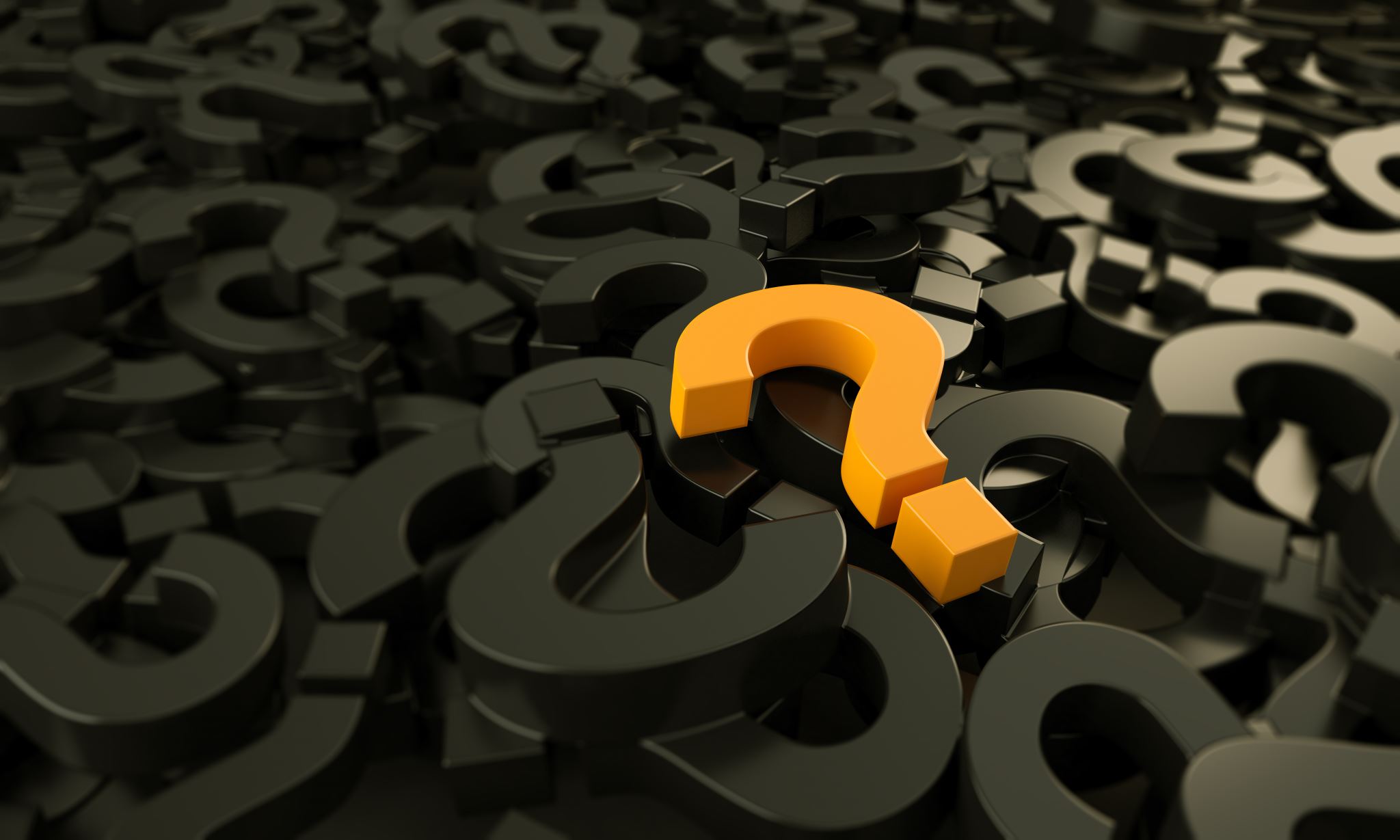 Questions?
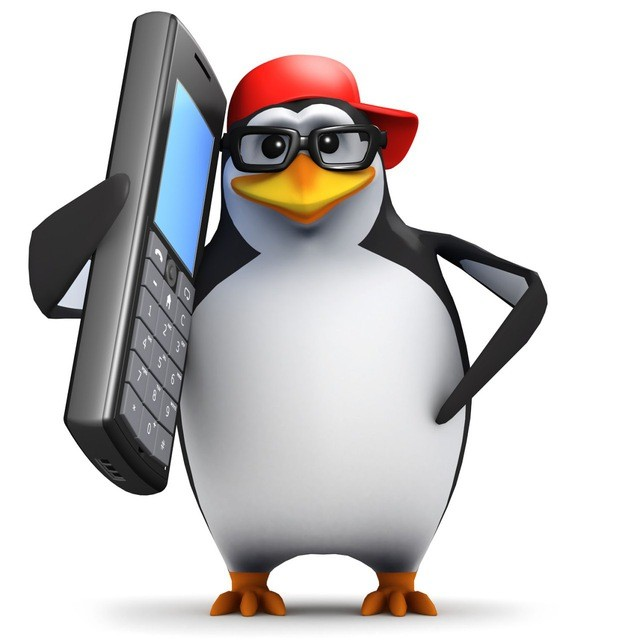 How to contact me
KR0OT@byu.edu
UVARC Slack

And if you hear me on the radio!
Additional Resources
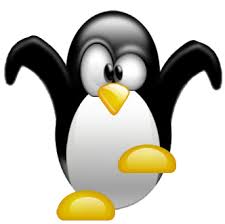 Or how to WINLINK like a Ninja
https://winlink.org/
https://www.youtube.com/results?search_query=winlink

K4REF videos are especially useful.
http://www.w1hkj.com/

W1HKJ & Associates – Makers of FLRIG,  FLDIGI, etc.
[Speaker Notes: 1. https://winlink.org
2. Andy Stewart KB1OIQ has a linux (Ubuntu based) live image you can download (Last updated 10/21)
3. DX Zone has a pretty comprehensive list of software for linux.
4. Youtube has many good videos on WINLINK, especially K4REF]